Urban Agriculture
Food systems and cycles
www.erikchevrier.ca
Discussion
What is a food system?
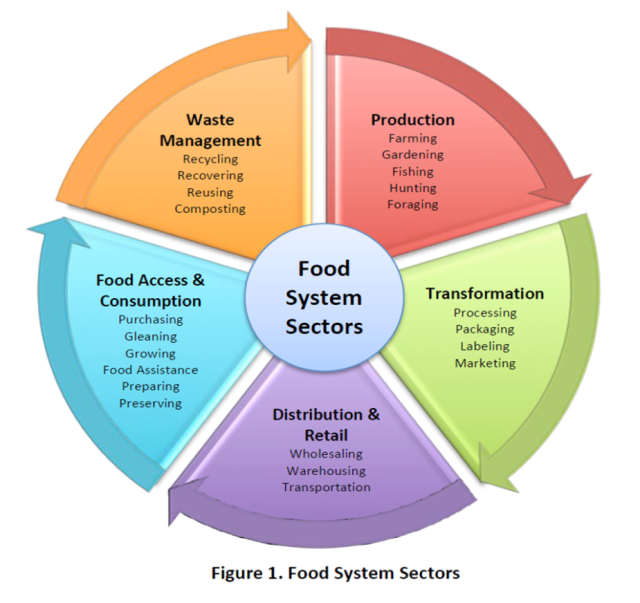 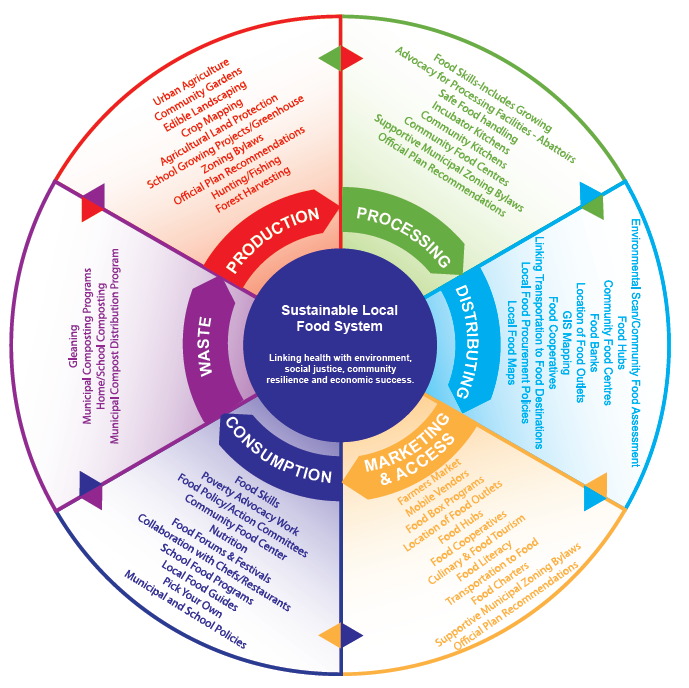 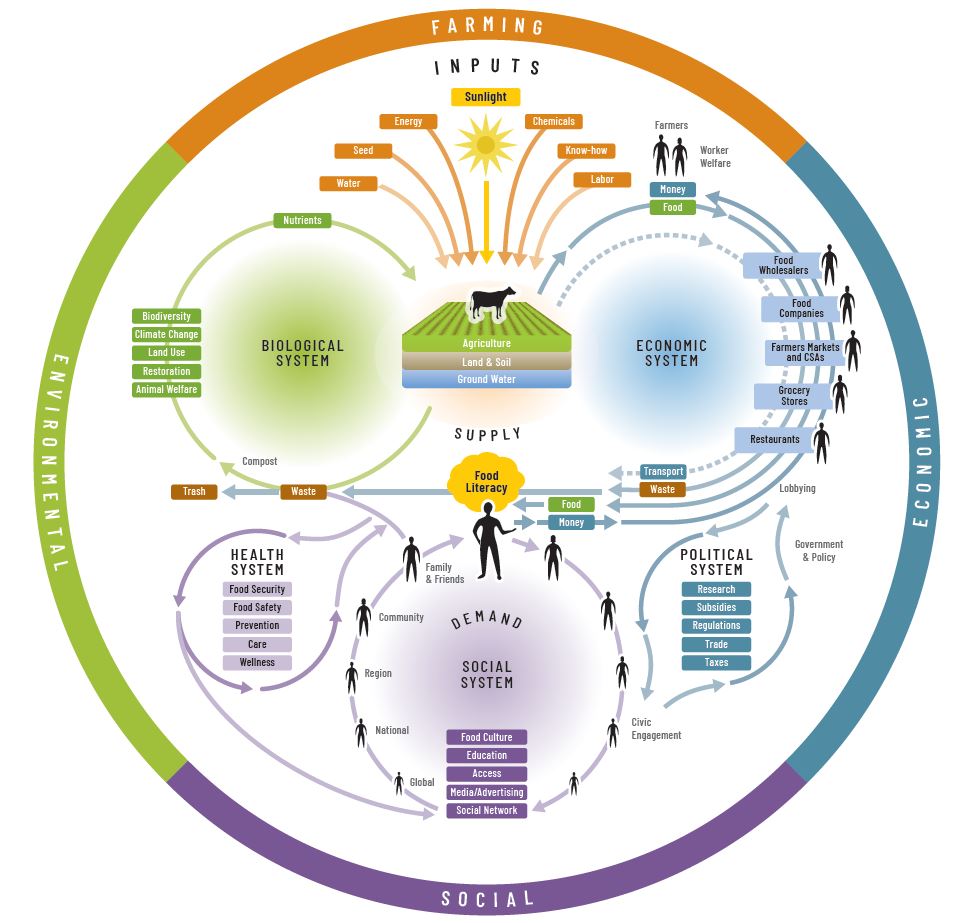 Food Systems
Parsons, Corinna (2018) Connecting food systems for co-benefits: How can food systems combine diet-related health with environmental and economic policy goals? Policy Brief 31, World Health Organization
Nourished Food System (nourishedlife.org)
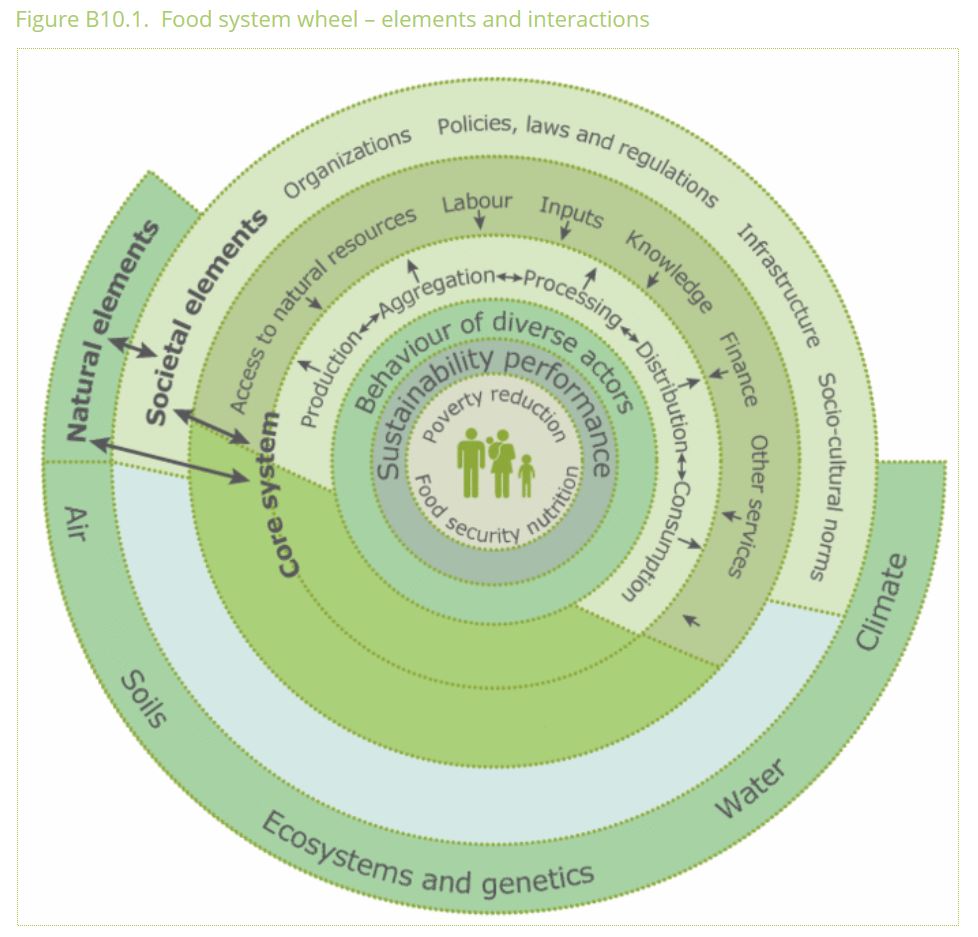 Source
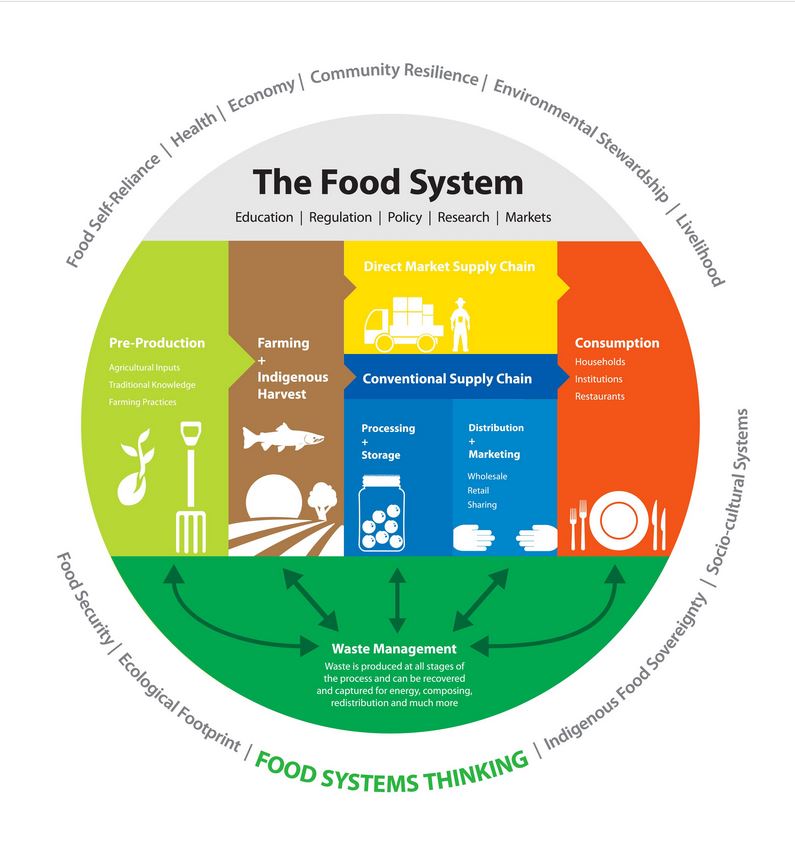 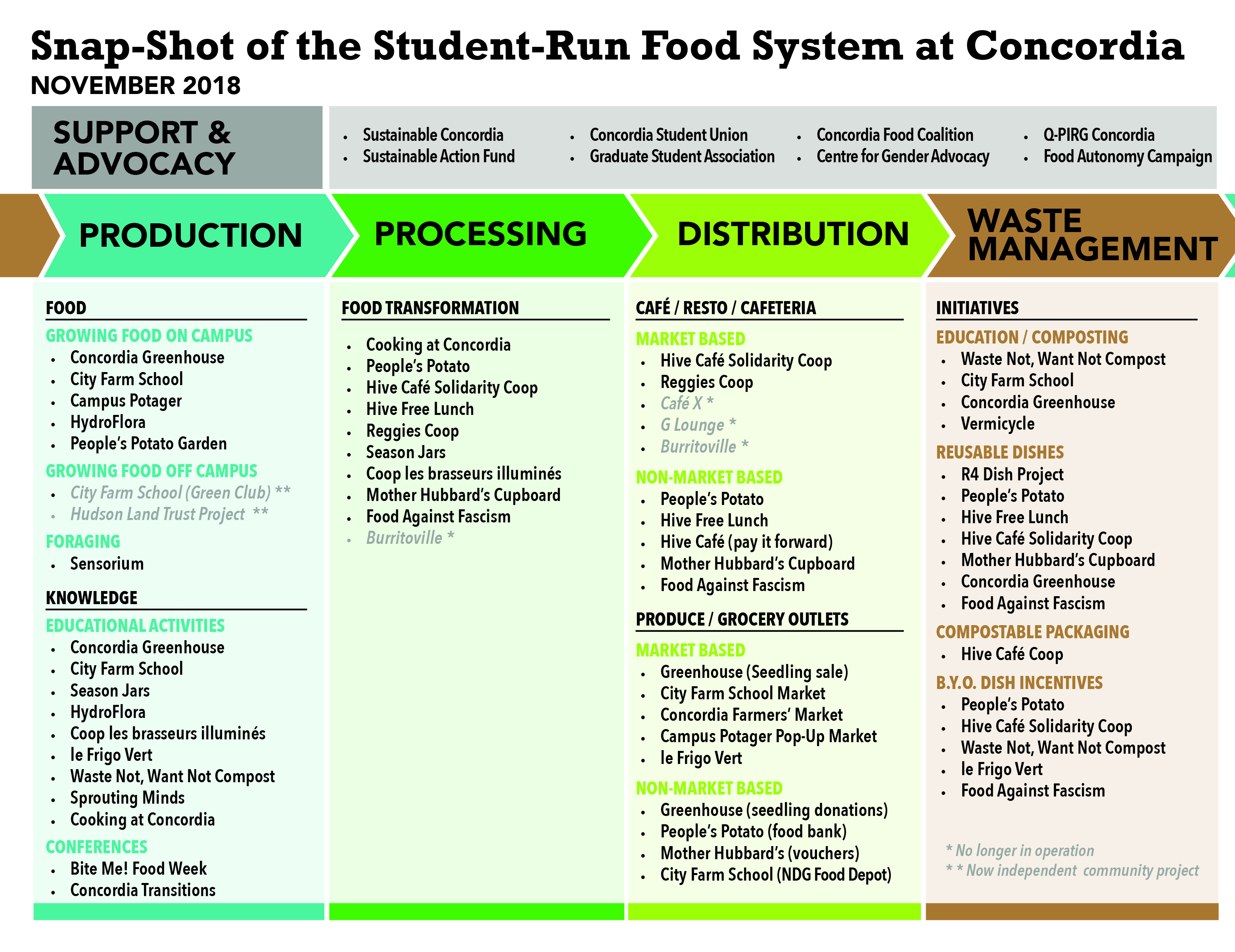 Take back the Economy Gibson-Graham, J.K., Cameron, J., Healy, S. (2013) Take Back the Economy: An Ethical Guide for Transforming Communities, University of Minnesota Press
Ecological Cycles
Seasons & Planting Calendar
Planting Calendar – For Montreal (Great Resource)
Planting Chart – West Coast Seeds
Seed saving/sewing
Building soil/nutrient replenishing 
Running water
Harvesting/culling
Succession planting 
Attracting pollinators/beneficial insects
Crop rotations
Balance and biodiversity
Polycultures
How to create polycultures (Hemenway)
1 – Seed several varieties of each species
2 – Don’t sew seeds too thickly
3 – Begin harvest early
4 – Mix plant families, not just species
5 – Include many seeds of fast-growing, shallow-rooted species
6 – Overlap harvests
7 – Avoid root and light competition
8 – Harvest whole plants
9 – Save a few plants for seed
10 – Examine your polyculture every day
Designing an Ecological Garden
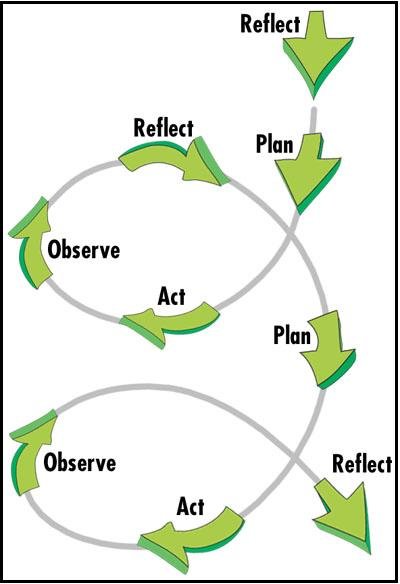 Observation
Visioning
Planning
Conceptual design
Schematic design
Development 
Implementation